CONSOLIDAÇÃO DO NOVO ARRANJO DE PESQUISA EM “SUSTENTABILIDADE E QUALIDADE DE VIDA” 
- NAPI Sudoeste do Paraná -

DR JOSÉ ABRAMO MARCHESE
UTFPR - UNIVERSIDADE TECNOLÓGICA FEDERAL DO PARANÁ
Instituições Envolvidas na Execução: UTFPR e UNIOESTE


Curitiba, <15> de <Dezembro> de 2022 – Transmissão online
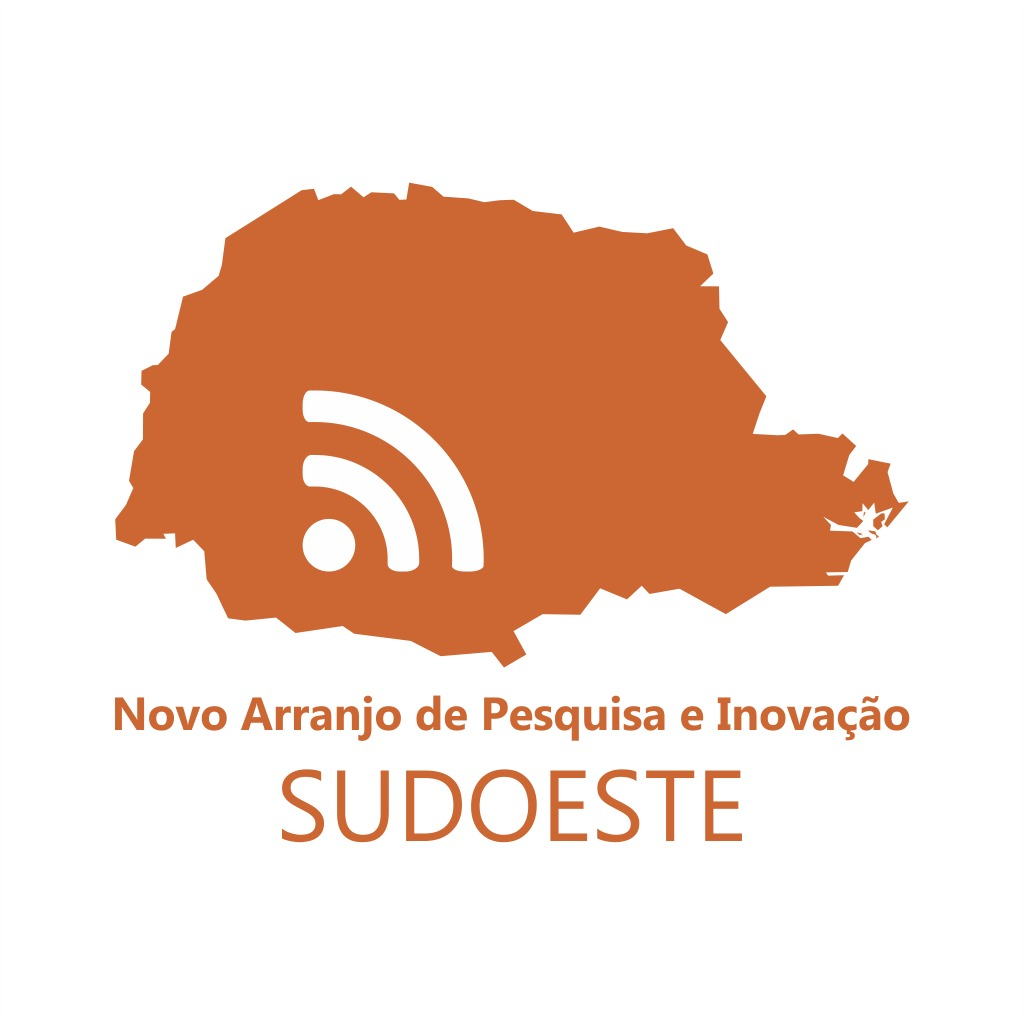 A demanda em CT&I

Esta proposta tem como justificativa, aproximar grupos de pesquisa de distintas IES, e fomentar o estabelecimento do NAPI Sudoeste do Paraná.
Os subprojetos envolvidos na proposta têm como foco norteador a inovação como base para o desenvolvimento científico, tecnológico e industrial.
Cada subprojeto busca atender demandas em áreas estratégicas, colaborando para avanços econômicos e sociais do estado do Paraná: Desenvolvimento Sustentável; Agricultura & Agronegócios; Biotecnologia & Saúde; Energias Renováveis; Cidades Inteligentes, Sociedade, educação e economia.
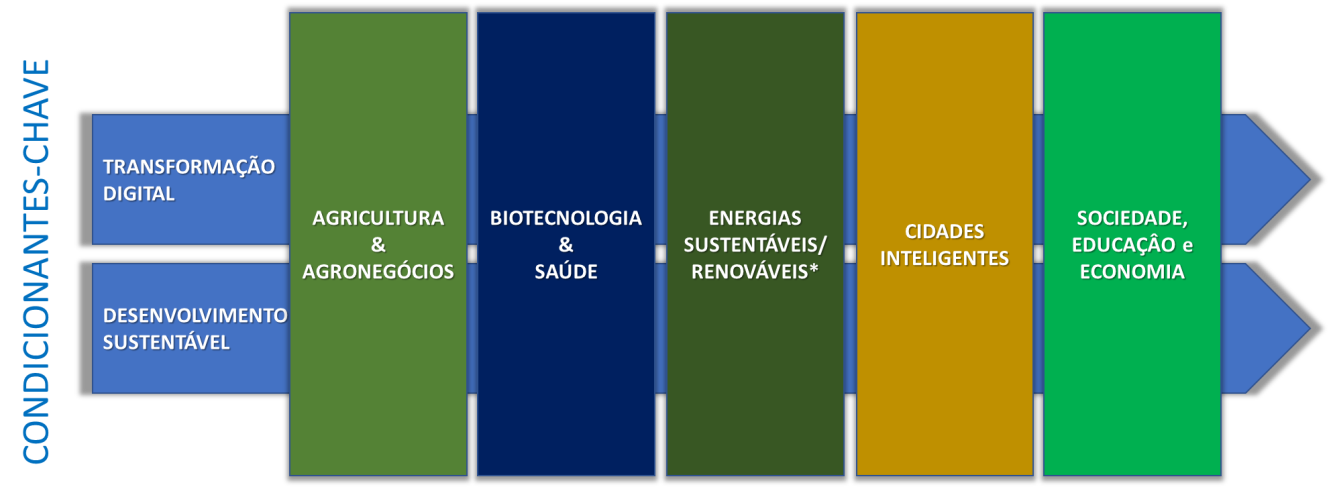 Objetivos do NAPI SUDOESTE DO PARANÁ

Utilizar técnicas biotecnológicas e de bioprospecção de moléculas, sustentáveis, para mitigar impactos ambientais e melhorar a saúde da população;

Estudar e desenvolver técnicas e tecnologias voltadas à geração e gerenciamento de energia elétrica sustentável, em especial fotovoltaica, em nível de distribuição;

Viabilizar tecnologias para sistemas agrobioalimentares orgânicos, desde o sistema produtivo de grãos orgânicos até a cadeia de processamento dos alimentos.
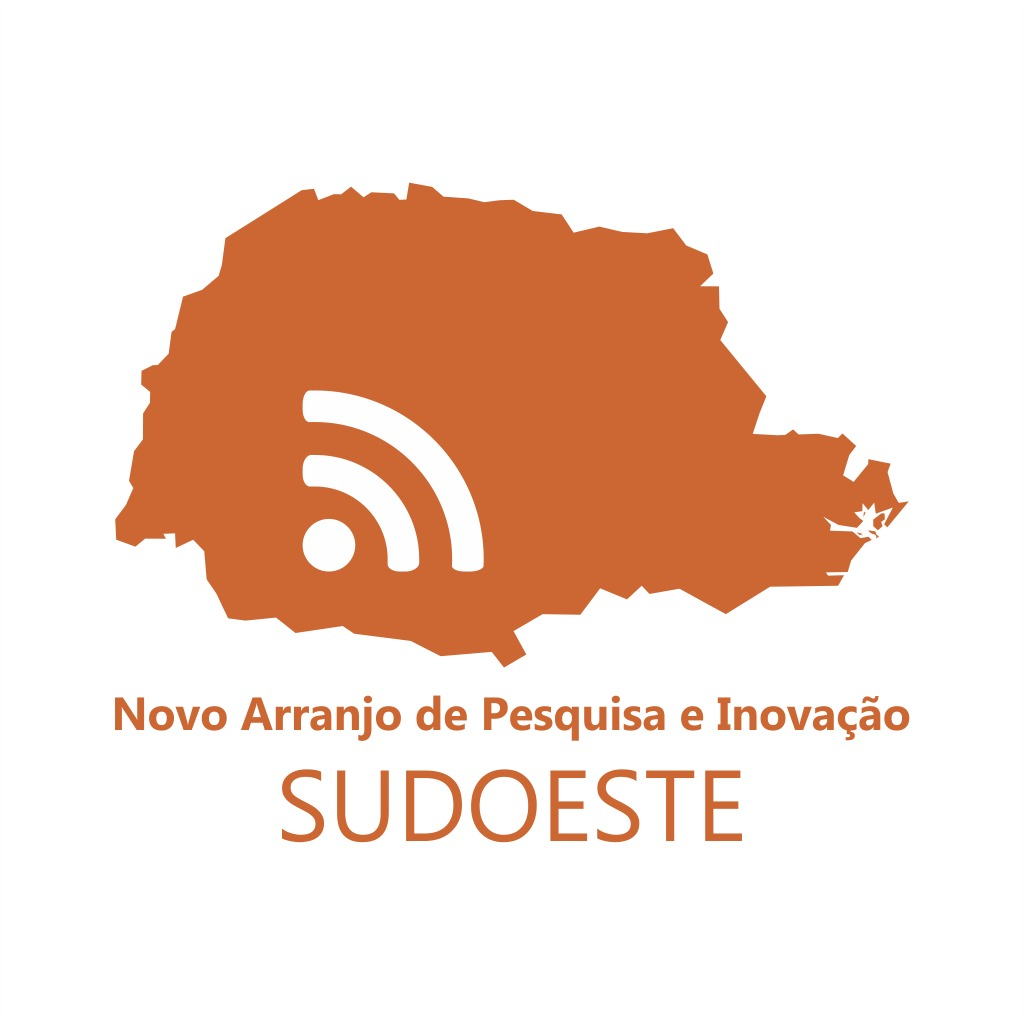 Subgrupos do NAPI SUDOESTE DO PARANÁ
Subgrupo Pato Branco (UTFPR):
Prospecção de biomoléculas e produtos naturais para uso agrícola, farmacêutico e tecnológico (Dr. Mário Cunha);
Sistemas de Geração Distribuída com Gerenciamento Inteligente de Microrredes.

Subgrupo Francisco Beltrão:
Reaproveitamento de resíduos sólidos da indústria de pescados com potencial bioativo;
Avaliação da qualidade das águas de rios e de consumo da população.

Subgrupo Dois Vizinhos (UTFPR):
Produção orgânica: Sustentabilidade, geração de renda e aplicações tecnológicas.
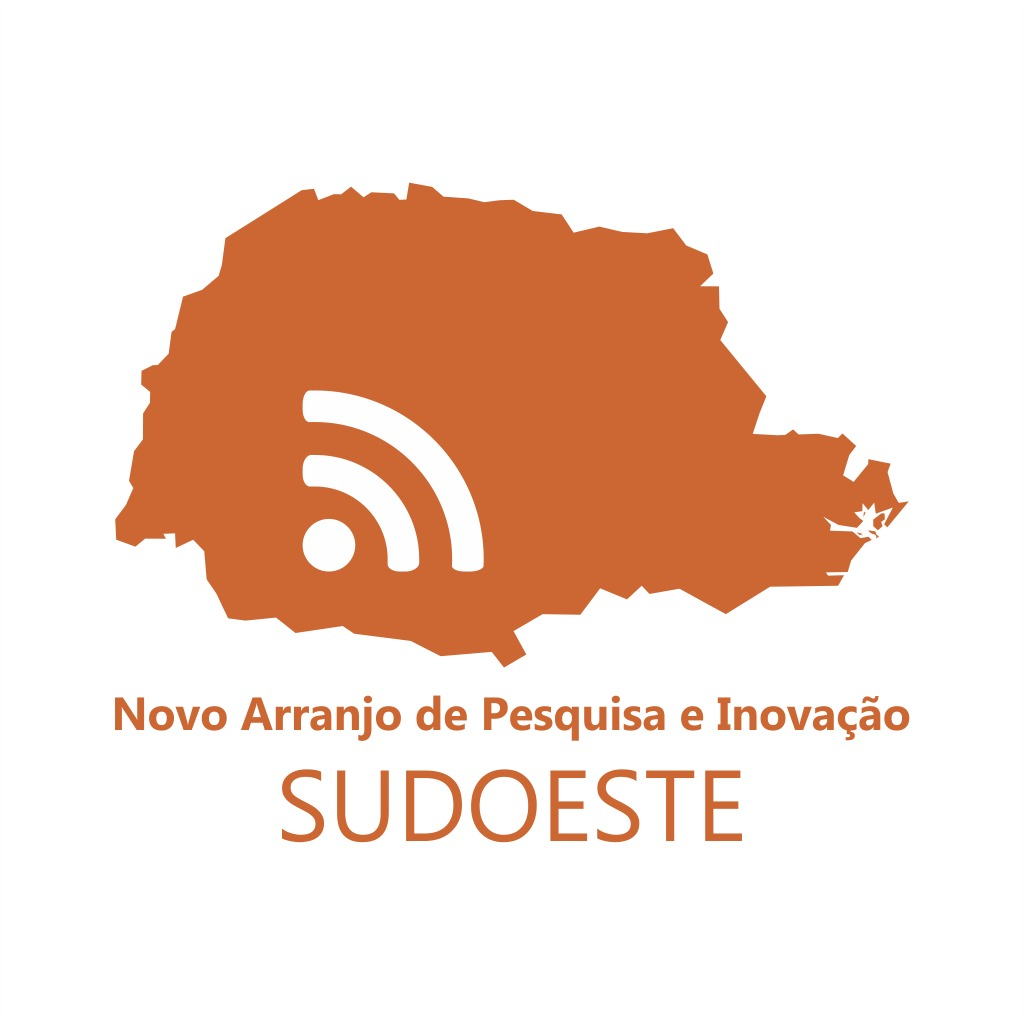 Contexto - Prospecção de biomoléculas e produtos naturais para uso agrícola, farmacêutico e tecnológico (UTFPR-PB):
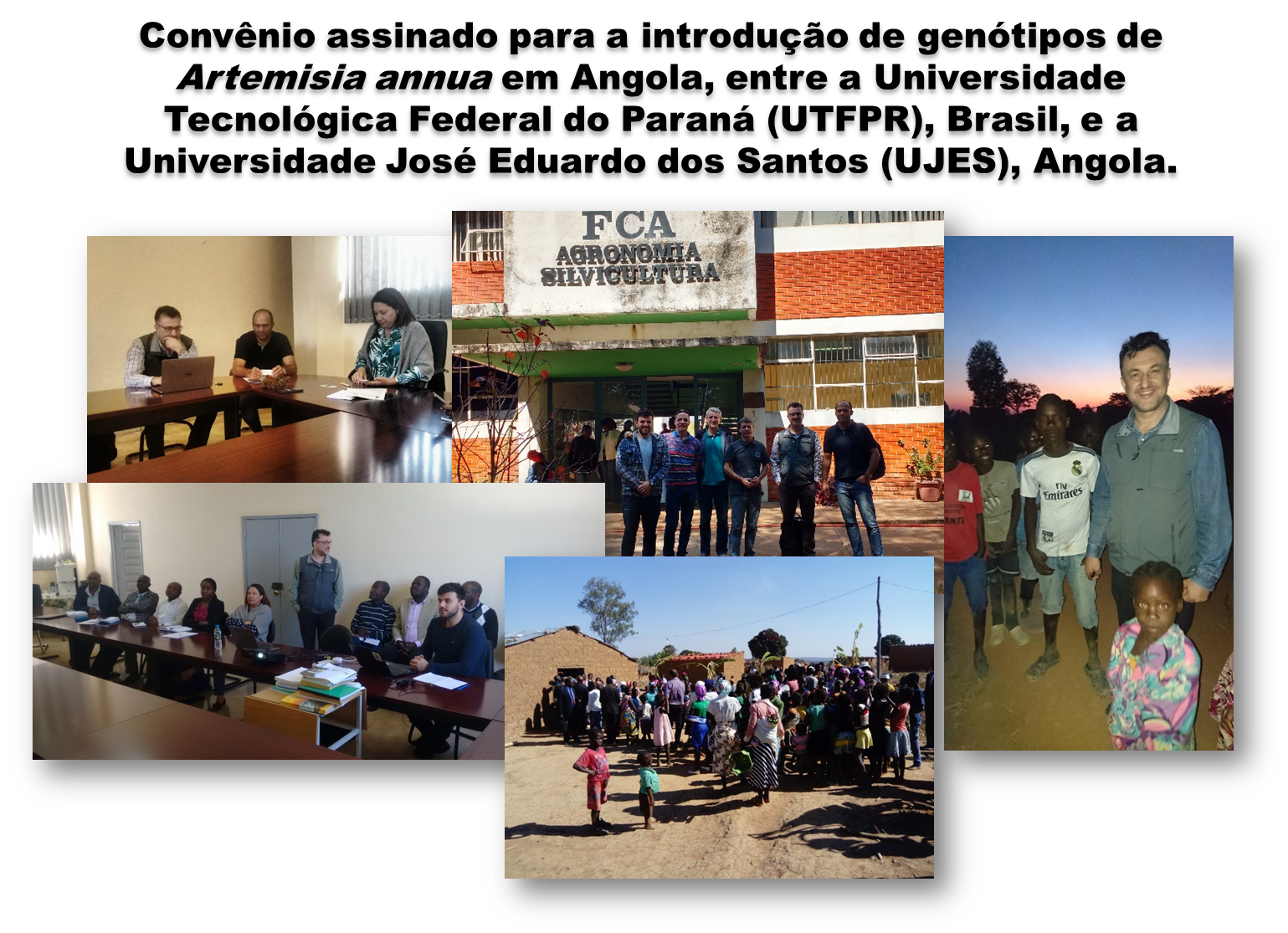 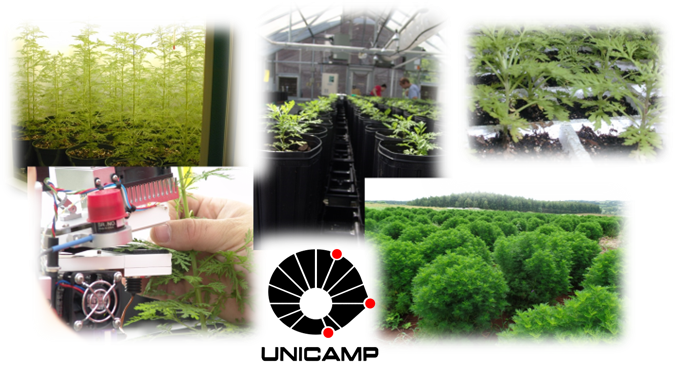 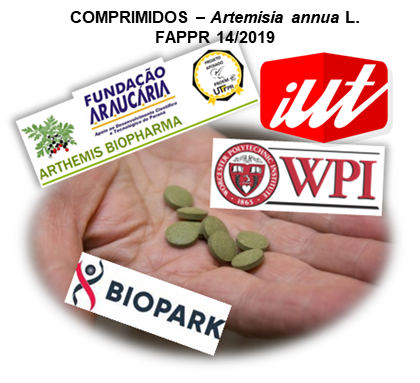 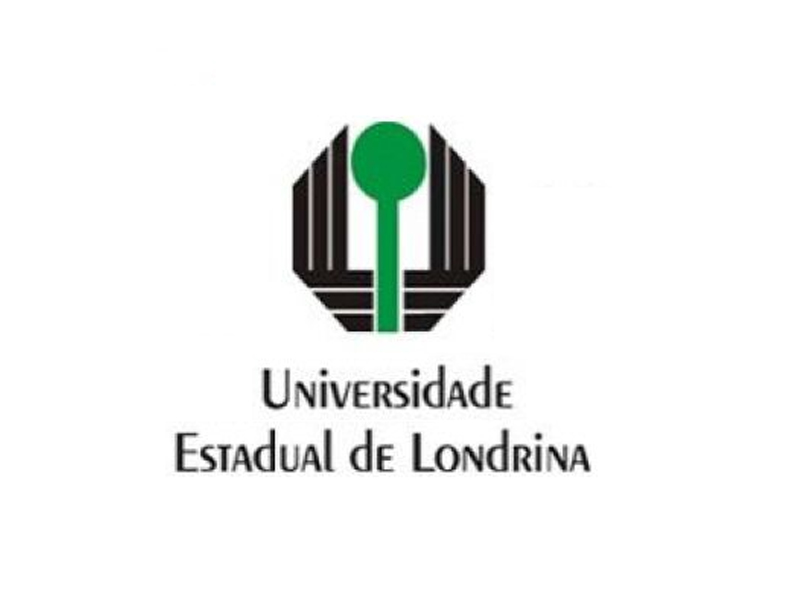 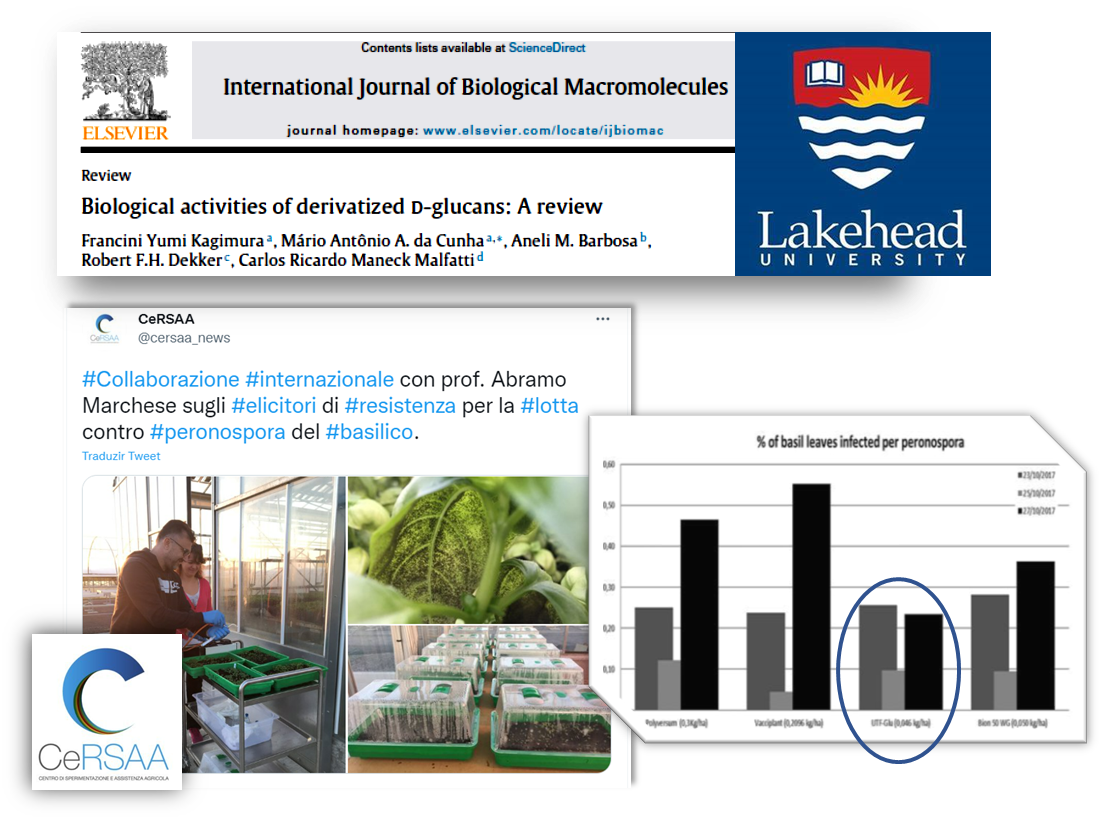 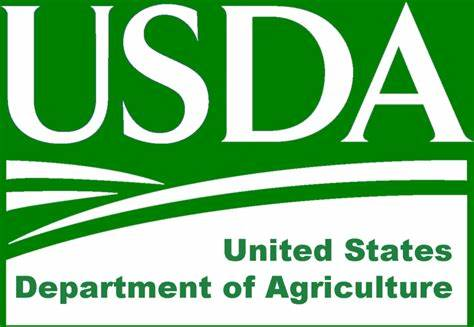 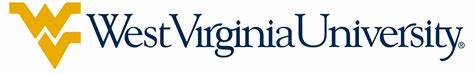 (1→6)-β-D-glucana
IMUNOMODULADORA
Artemisia annua L. MALARIA/COVID-19
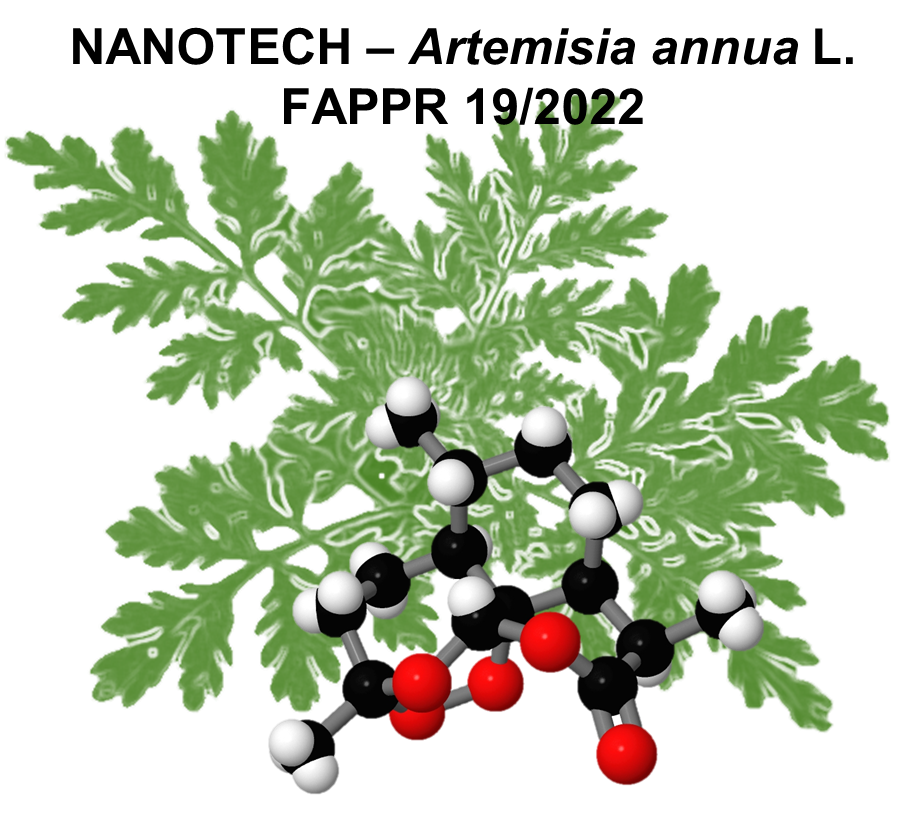 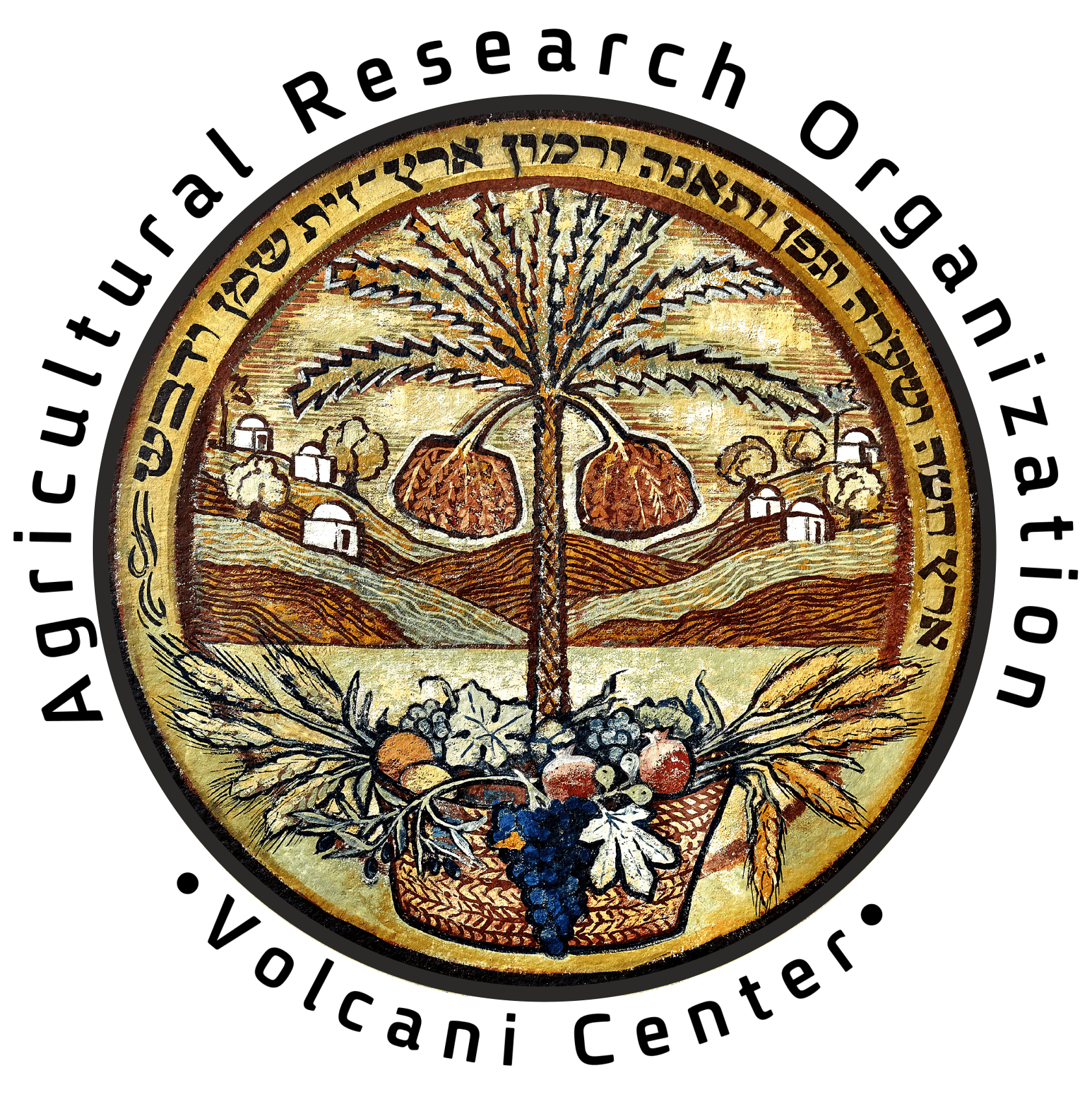 Resultados alcançados -  Prospecção de biomoléculas e produtos naturais para uso agrícola, farmacêutico e tecnológico (UTFPR-PB):
Resultados esperados -  Prospecção de biomoléculas e produtos naturais para uso agrícola, farmacêutico e tecnológico (UTFPR-PB):
Contexto -  Sistemas de Geração Distribuída com Gerenciamento Inteligente de Microrredes (UTFPR-PB):
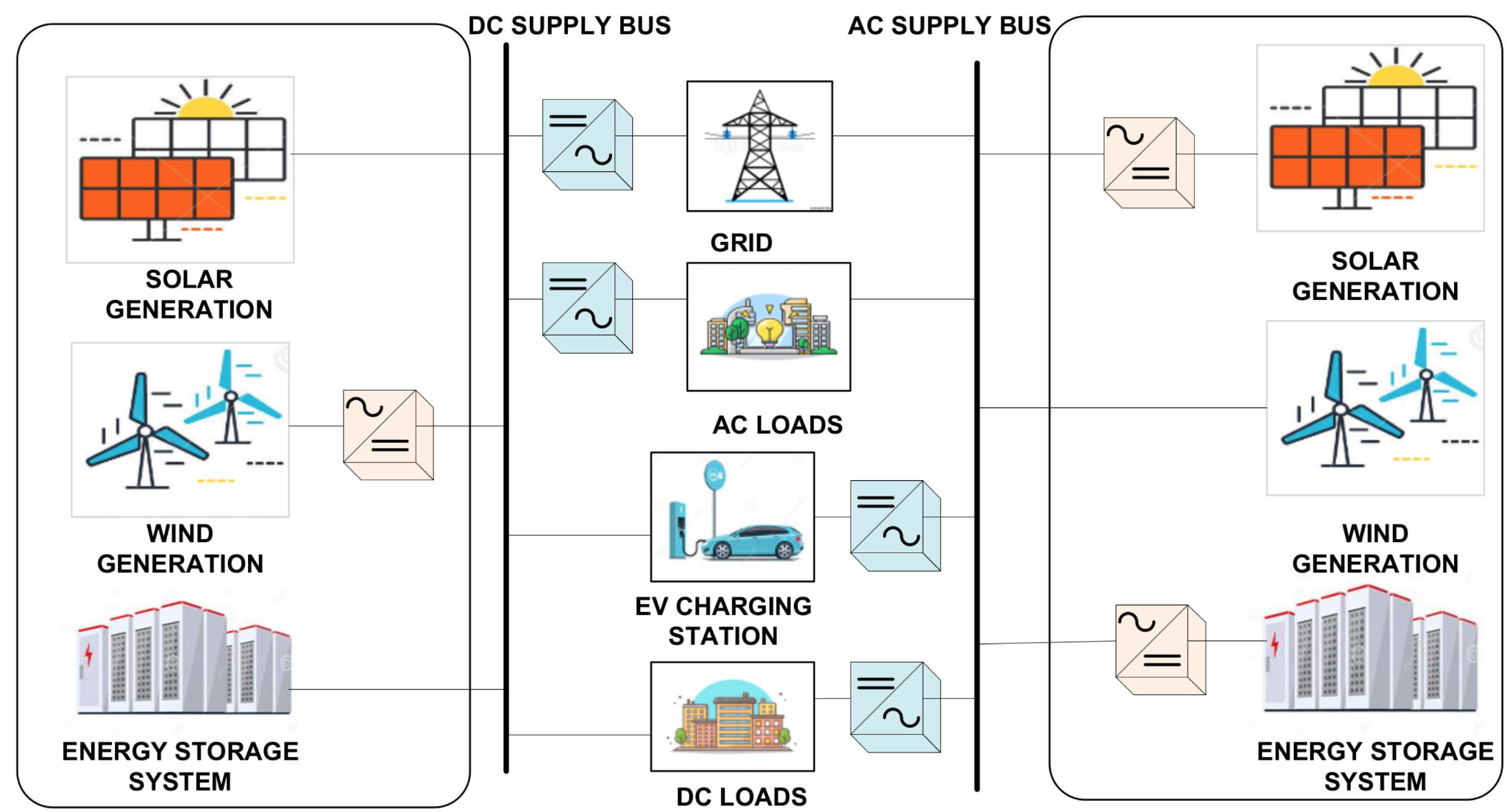 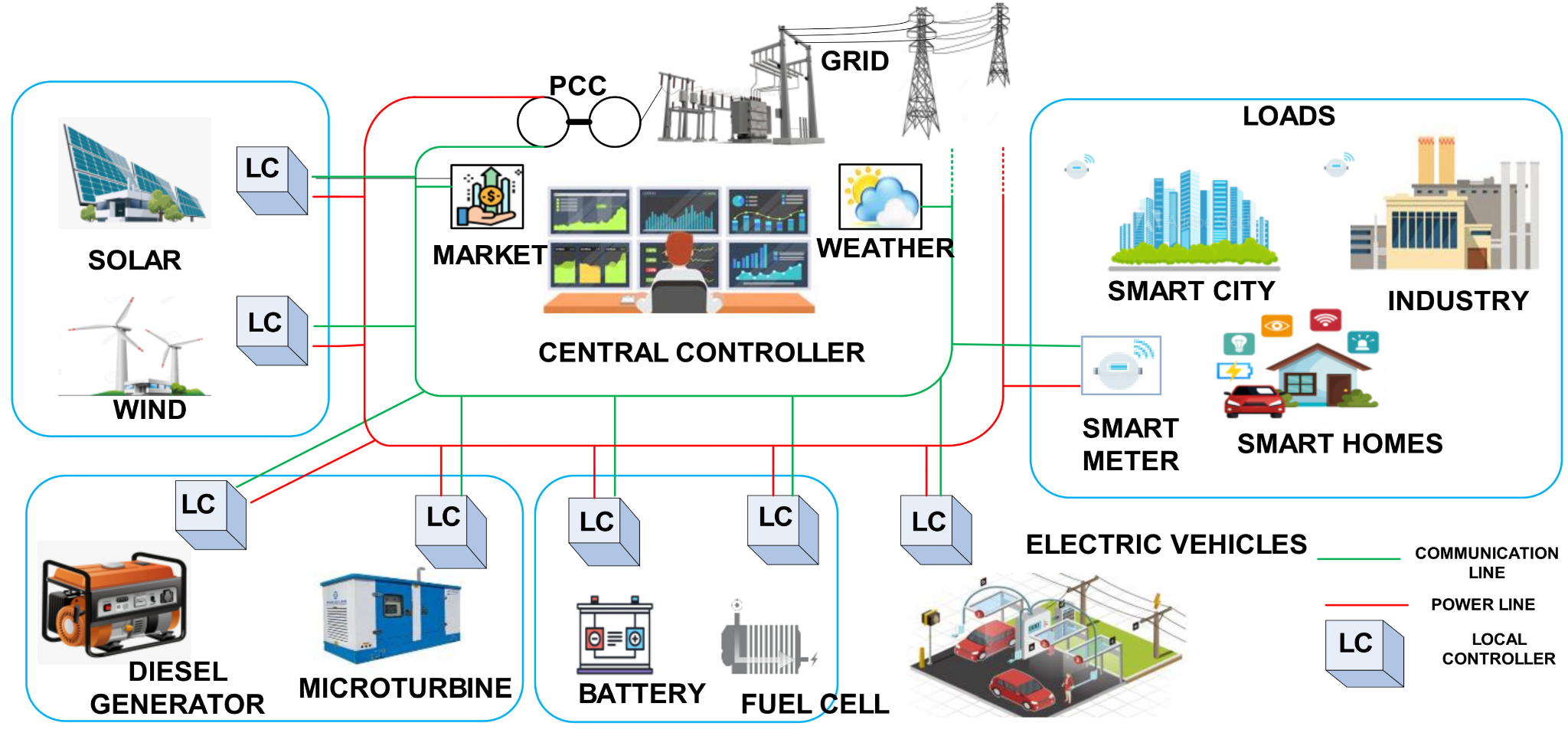 Microrrede típica
Microrrede híbrida CC/CA
Fonte: Battulla, a. R., Vuddanti, S., Salkuti, S. R., 2021.
Resultados alcançados -  Sistemas de Geração Distribuída com Gerenciamento Inteligente de Microrredes (UTFPR-PB):
Resultados alcançados -  Sistemas de Geração Distribuída com Gerenciamento Inteligente de Microrredes (UTFPR-PB) - Protótipos
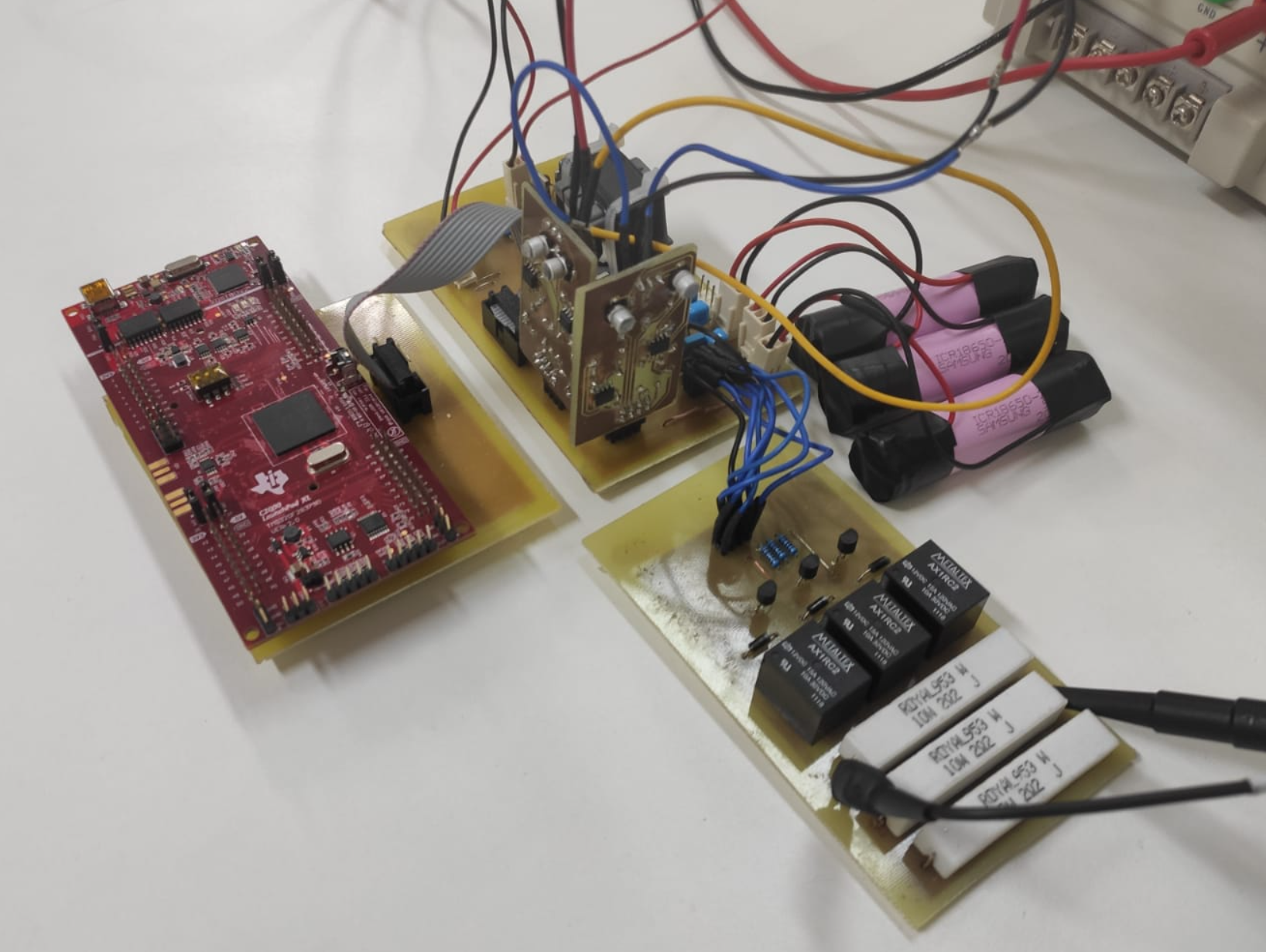 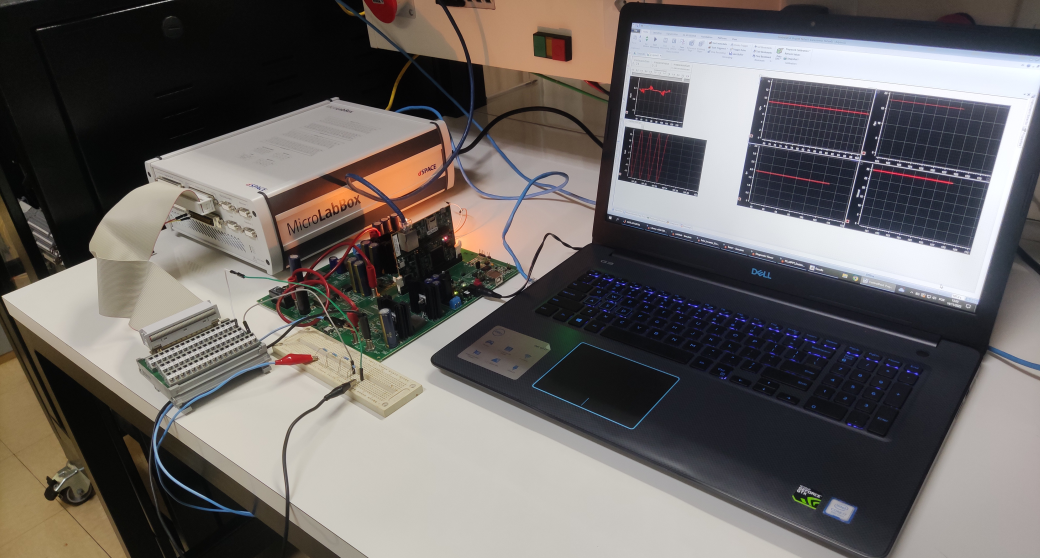 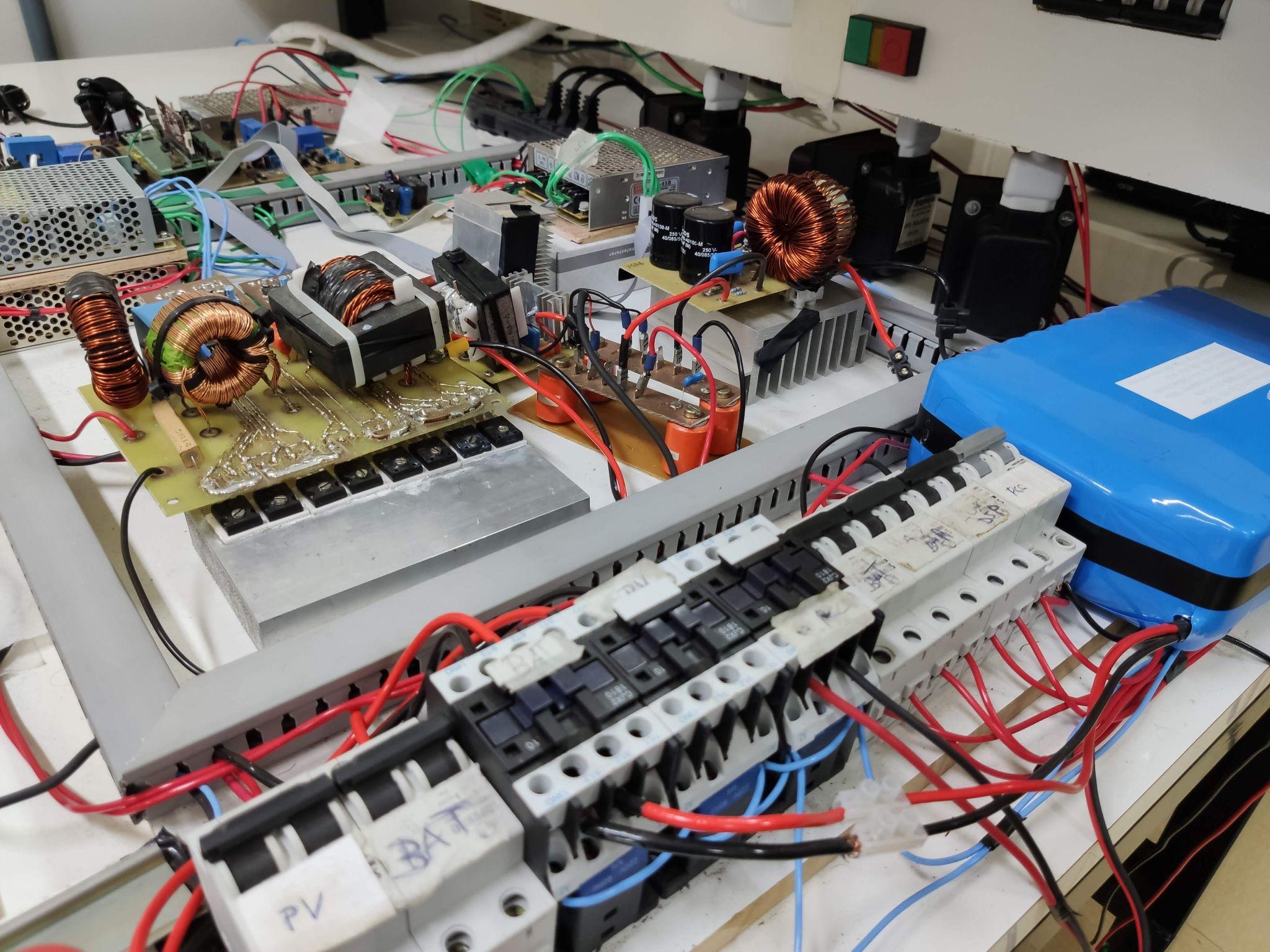 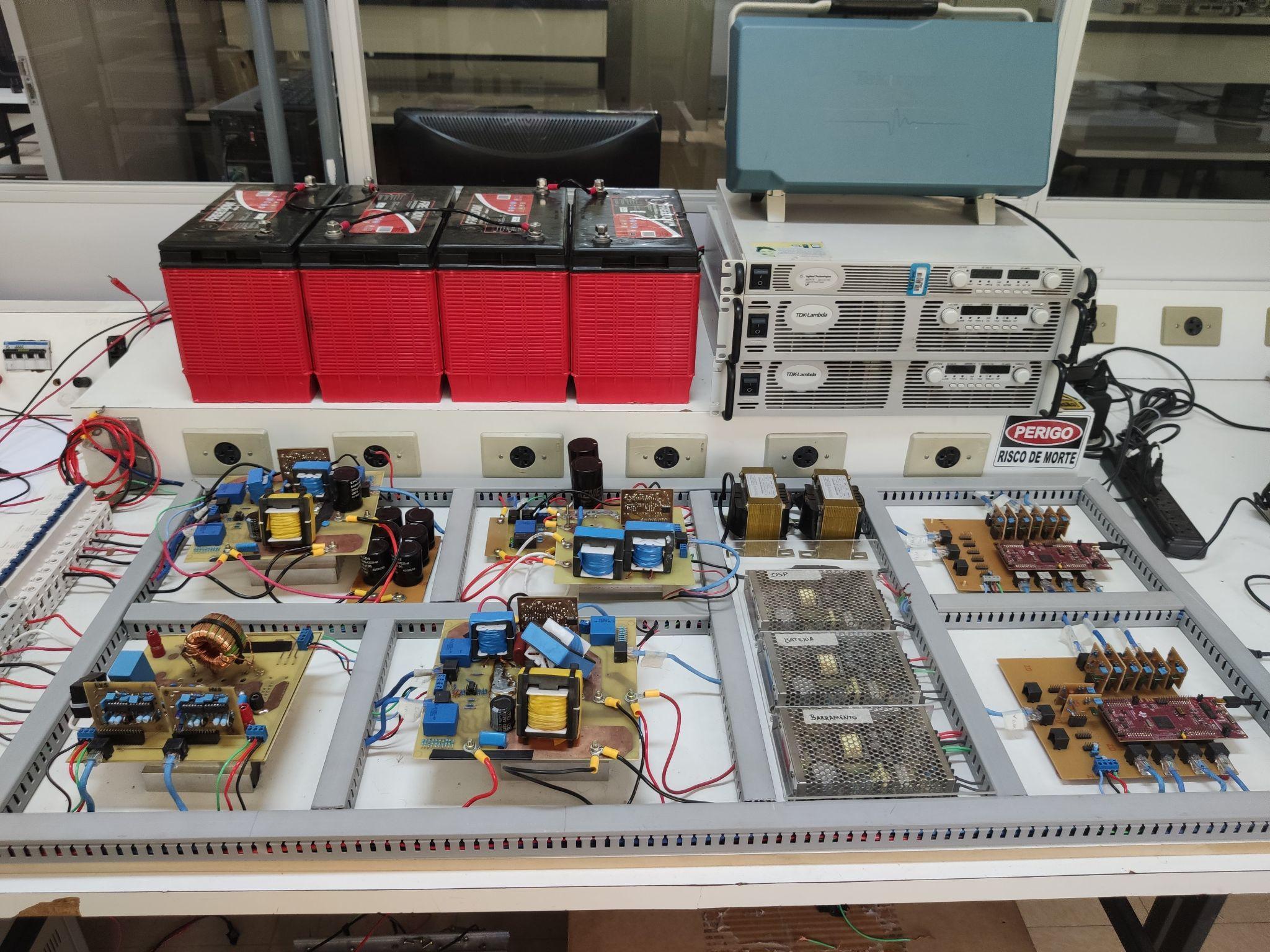 Carregador de baterias de Li-Ion
Conversores para nanoredes híbridas CC/CA
Sistema Digital Shadow
Inversor PV Híbrido
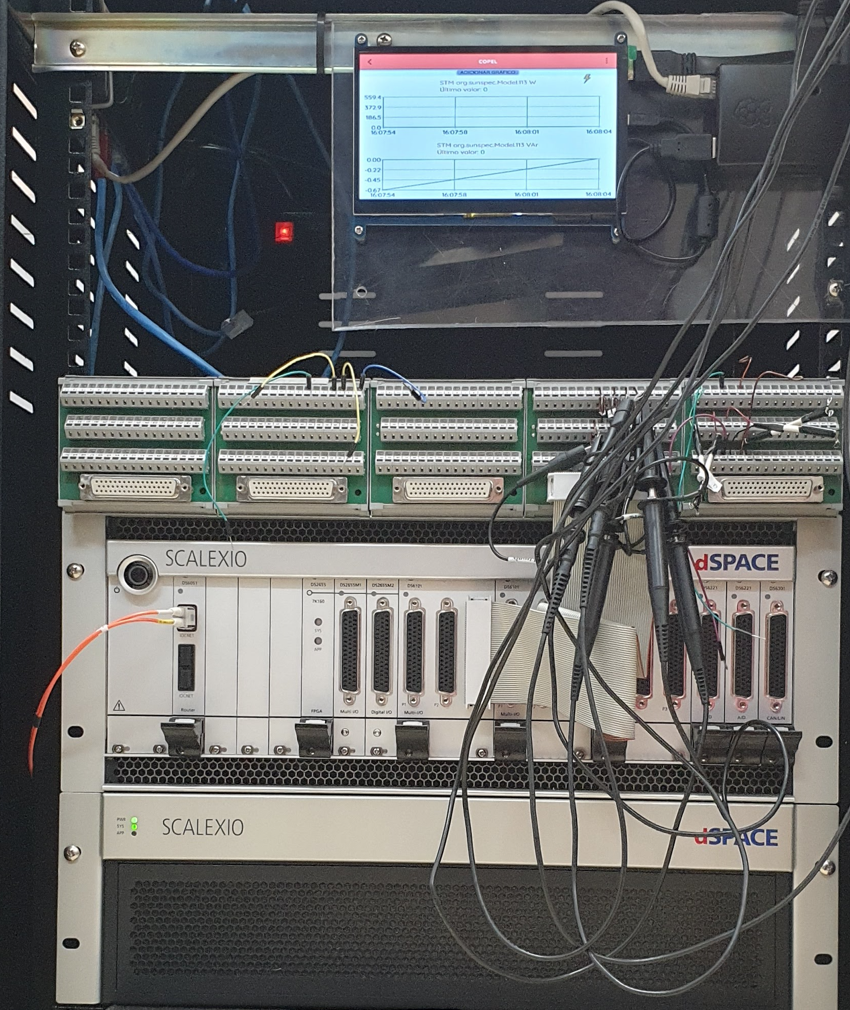 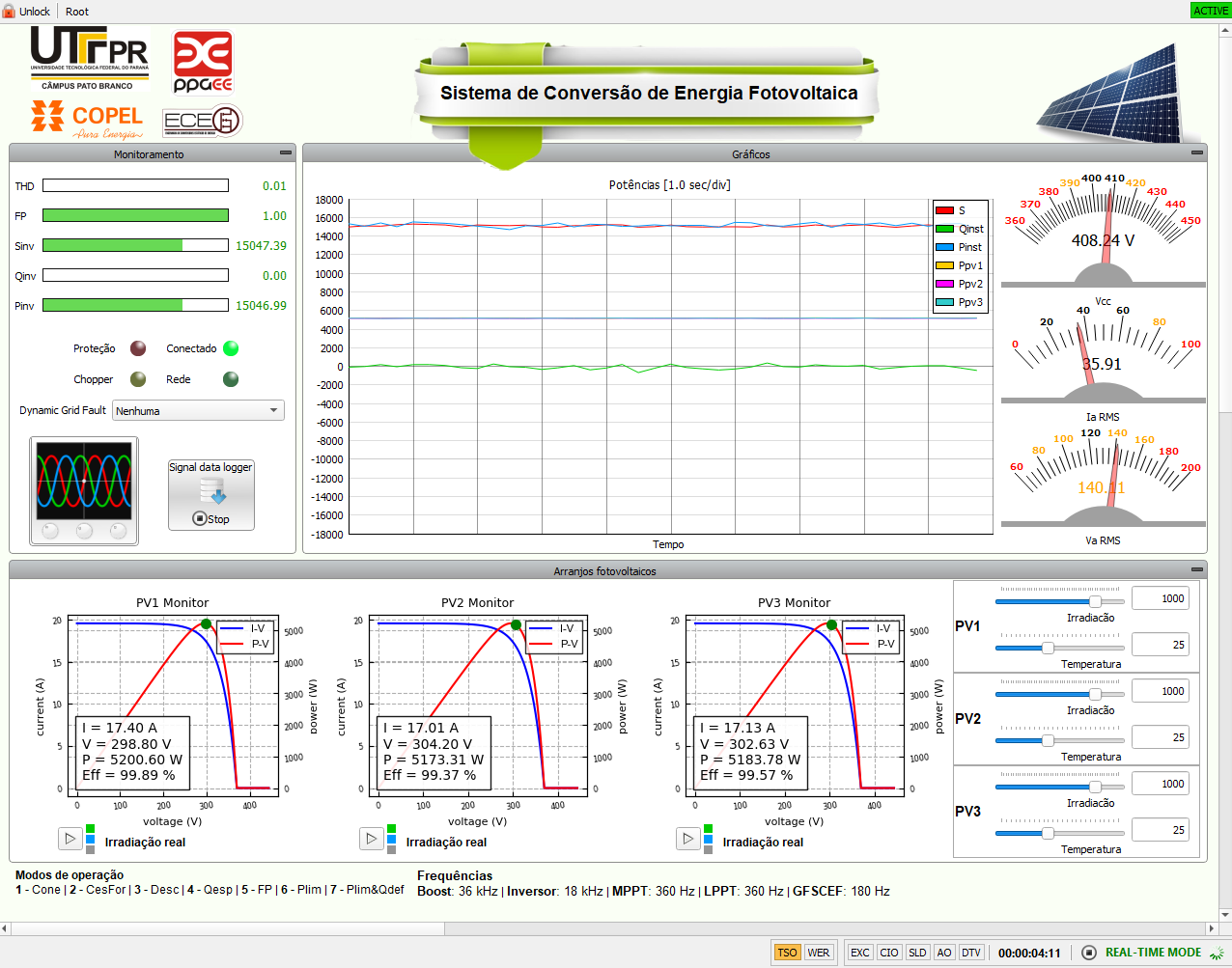 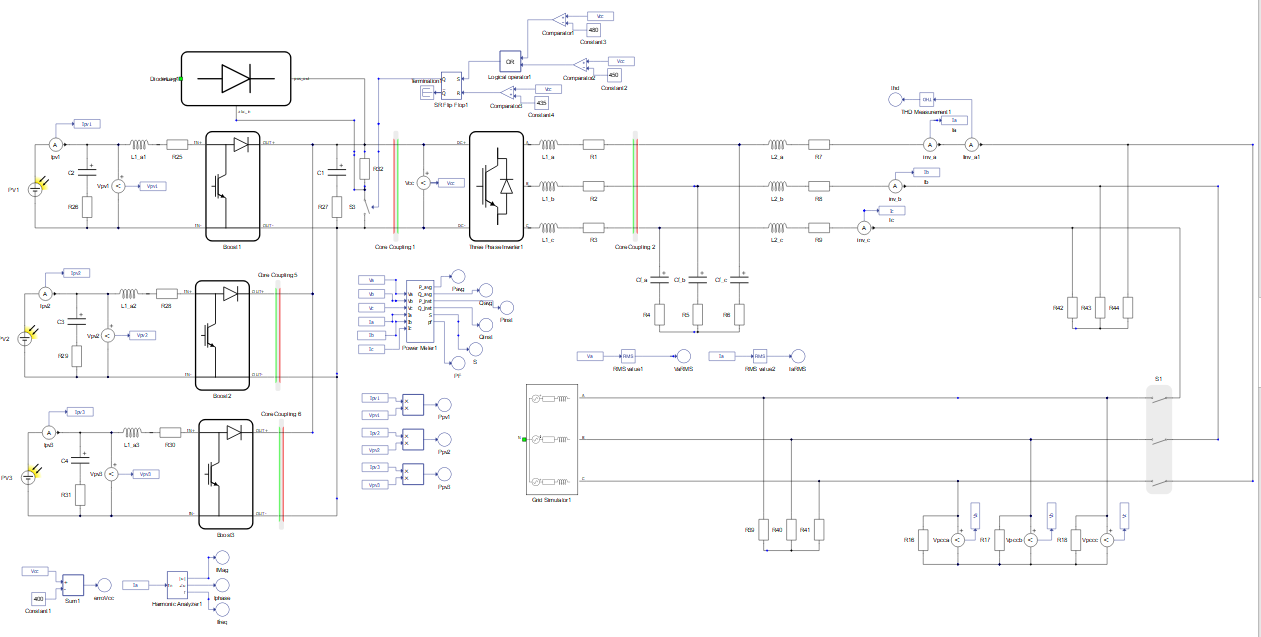 Sistema de Gerenciamento de 
Redes de Distribuição com GD
Resultados esperados -  Sistemas de Geração Distribuída com Gerenciamento Inteligente de Microrredes (UTFPR-PB):
Reaproveitamento de resíduos sólidos da indústria de pescados com potencial bioativo & Qualidade e consumo de água (UTFPR-FB & UNIOESTE-FB):
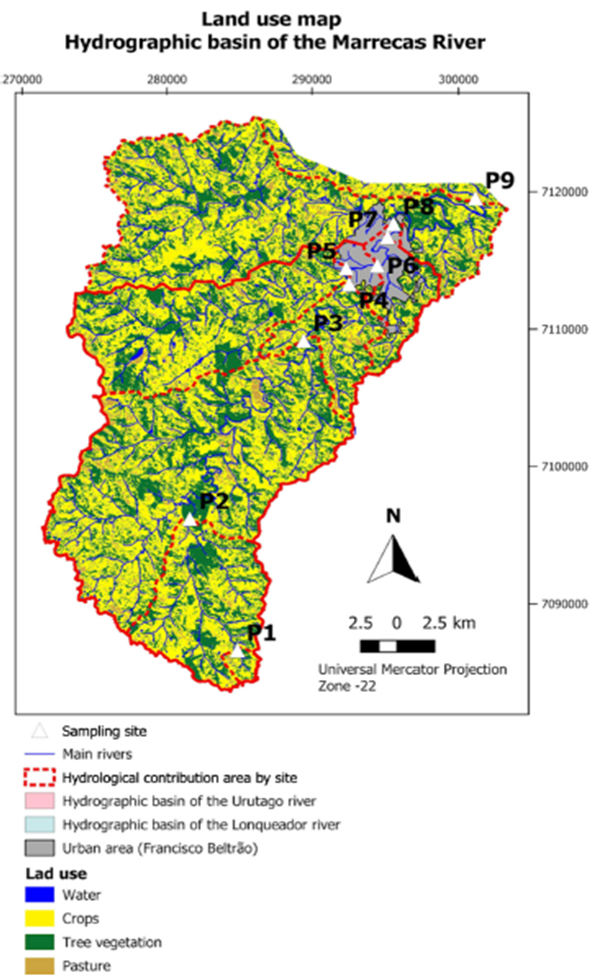 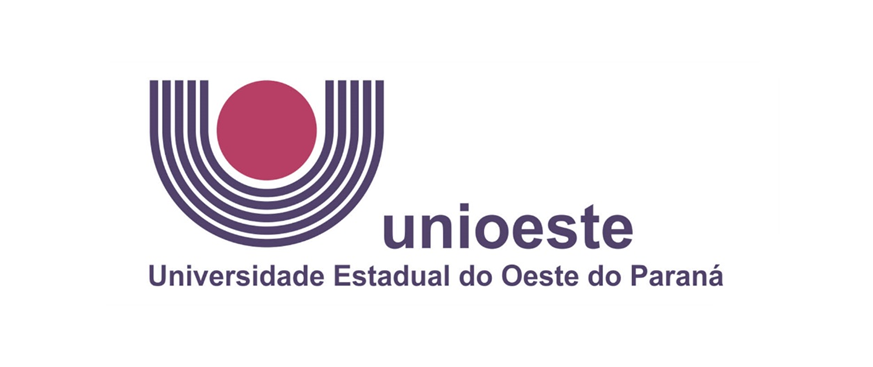 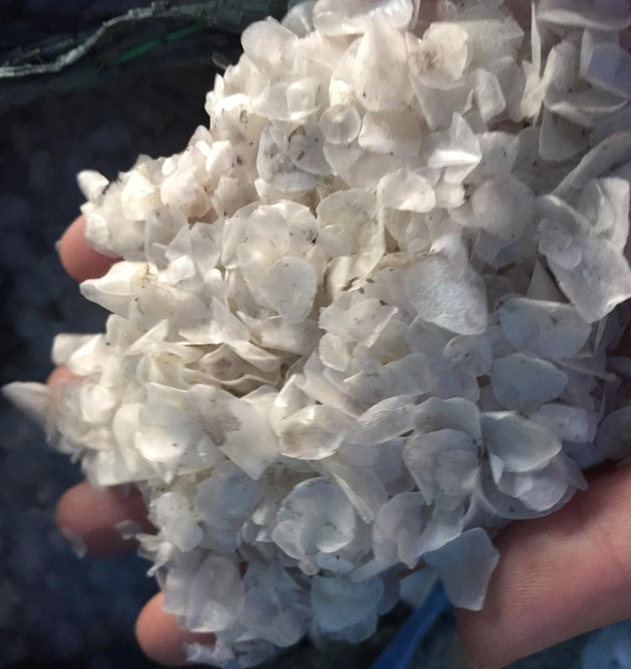 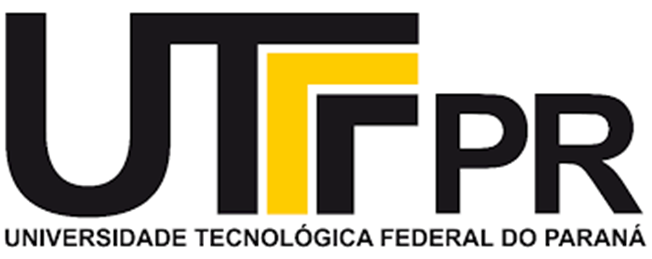 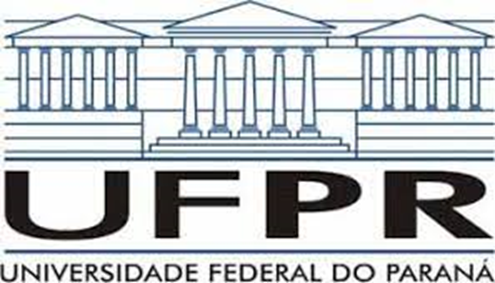 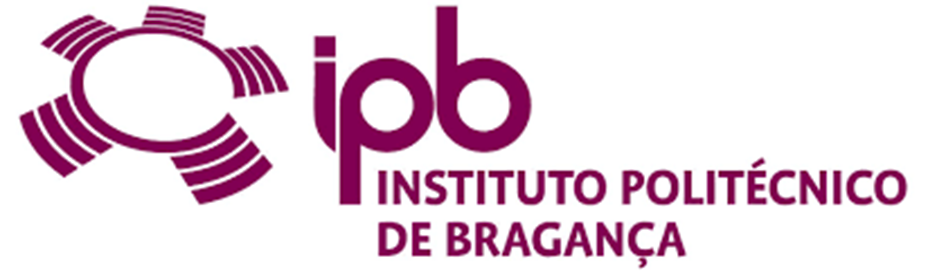 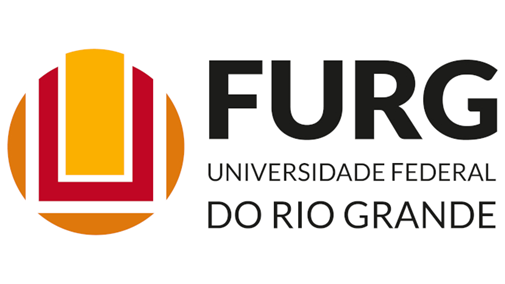 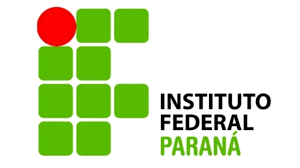 Contato
Elisângela Düsman
edusman@utfpr.edu.br
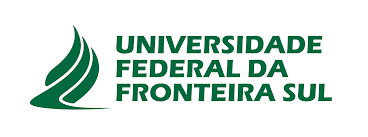 Resultados alcançados -  Reaproveitamento de resíduos sólidos da indústria de pescados com potencial bioativo & Qualidade e consumo de água (UTFPR-FB & UNIOESTE-FB):
Resultados esperados -  Reaproveitamento de resíduos sólidos da indústria de pescados com potencial bioativo & Qualidade e consumo de água (UTFPR-FB & UNIOESTE):
Contexto -  Produção orgânica: Sustentabilidade, geração de renda e aplicações tecnológicas (UTFPR-DV)
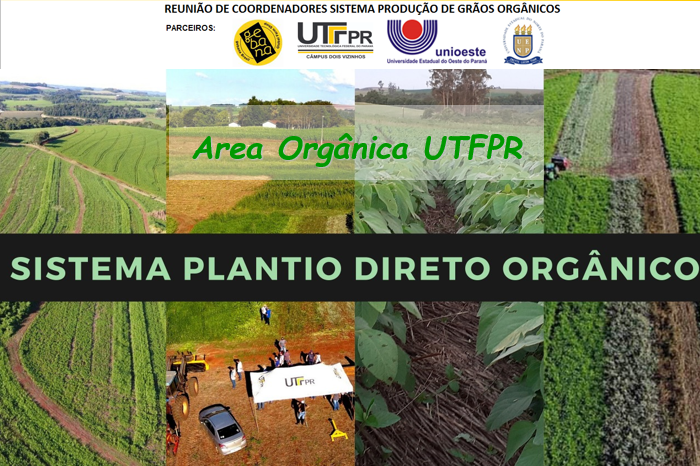 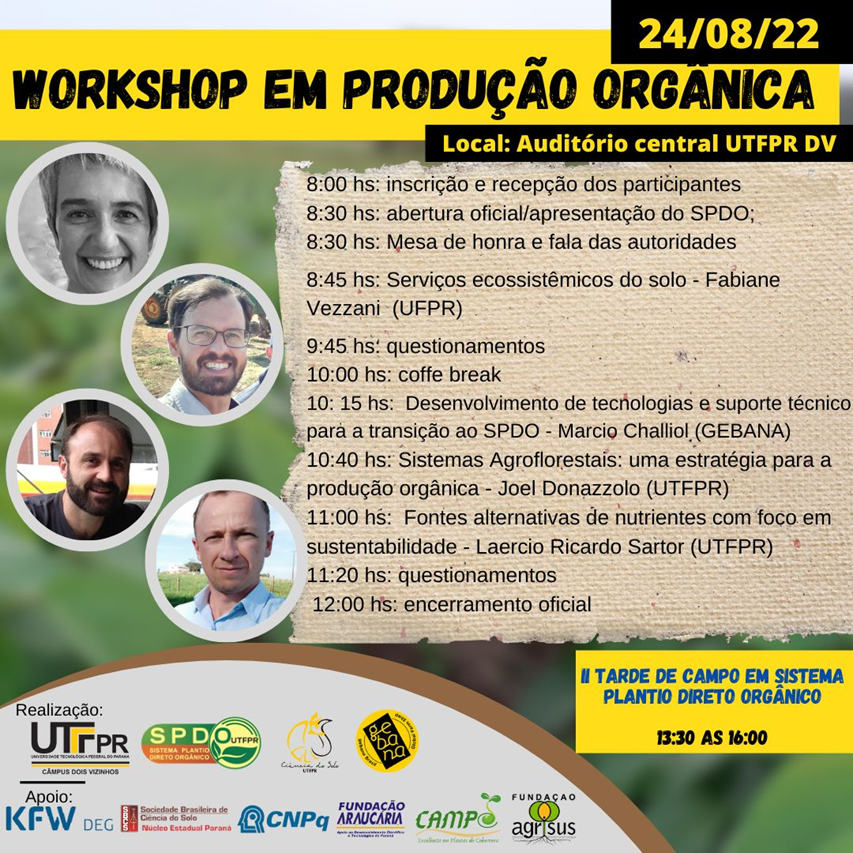 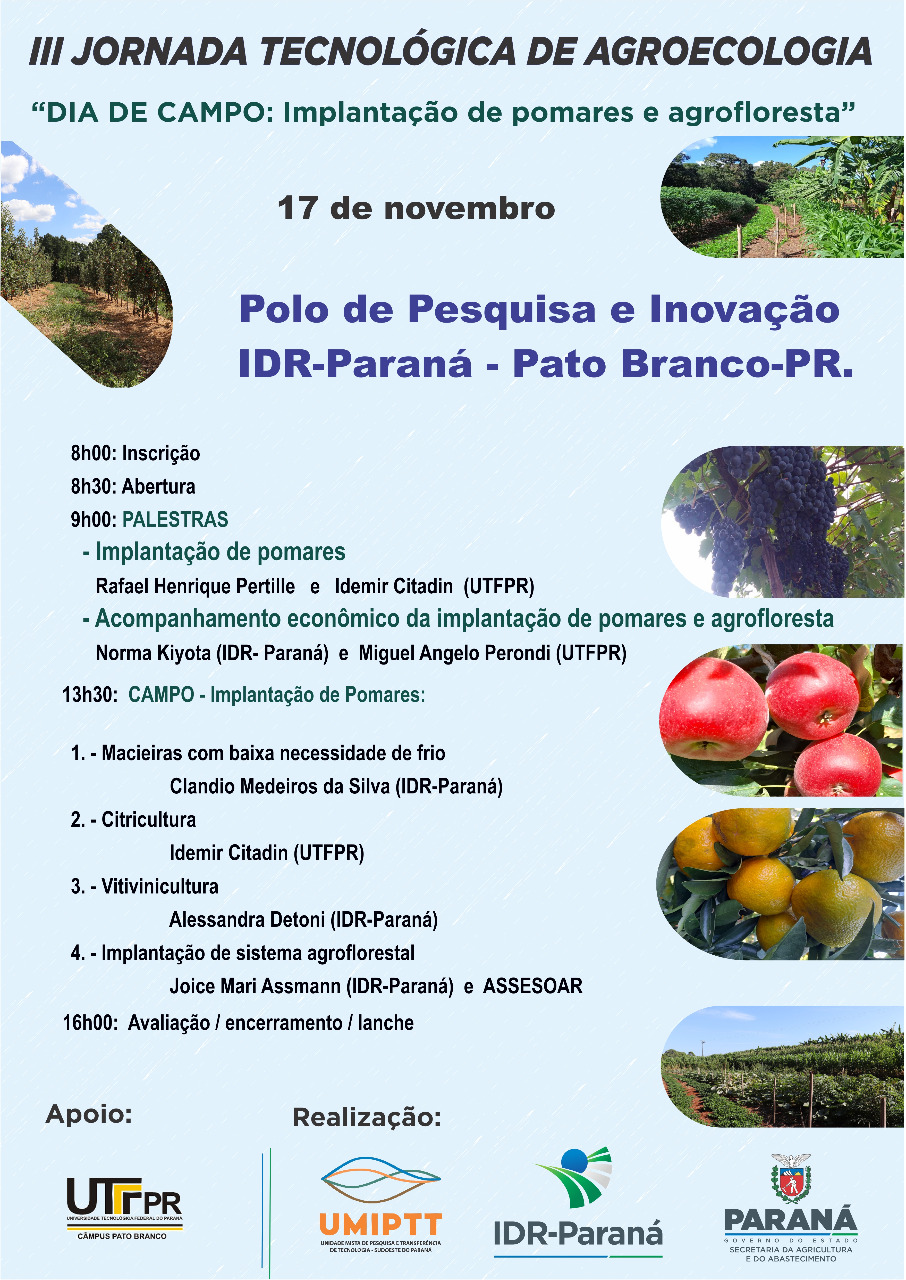 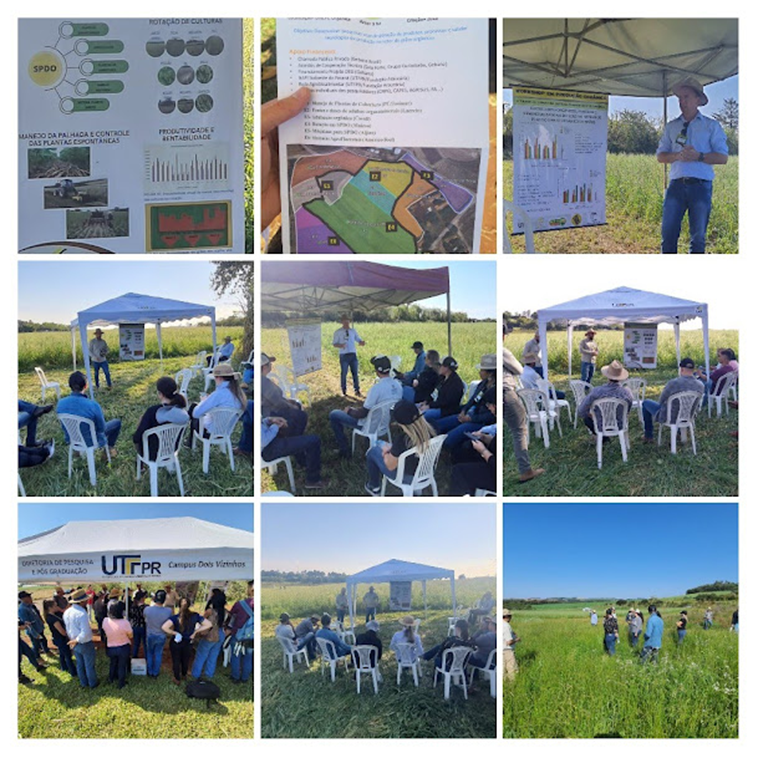 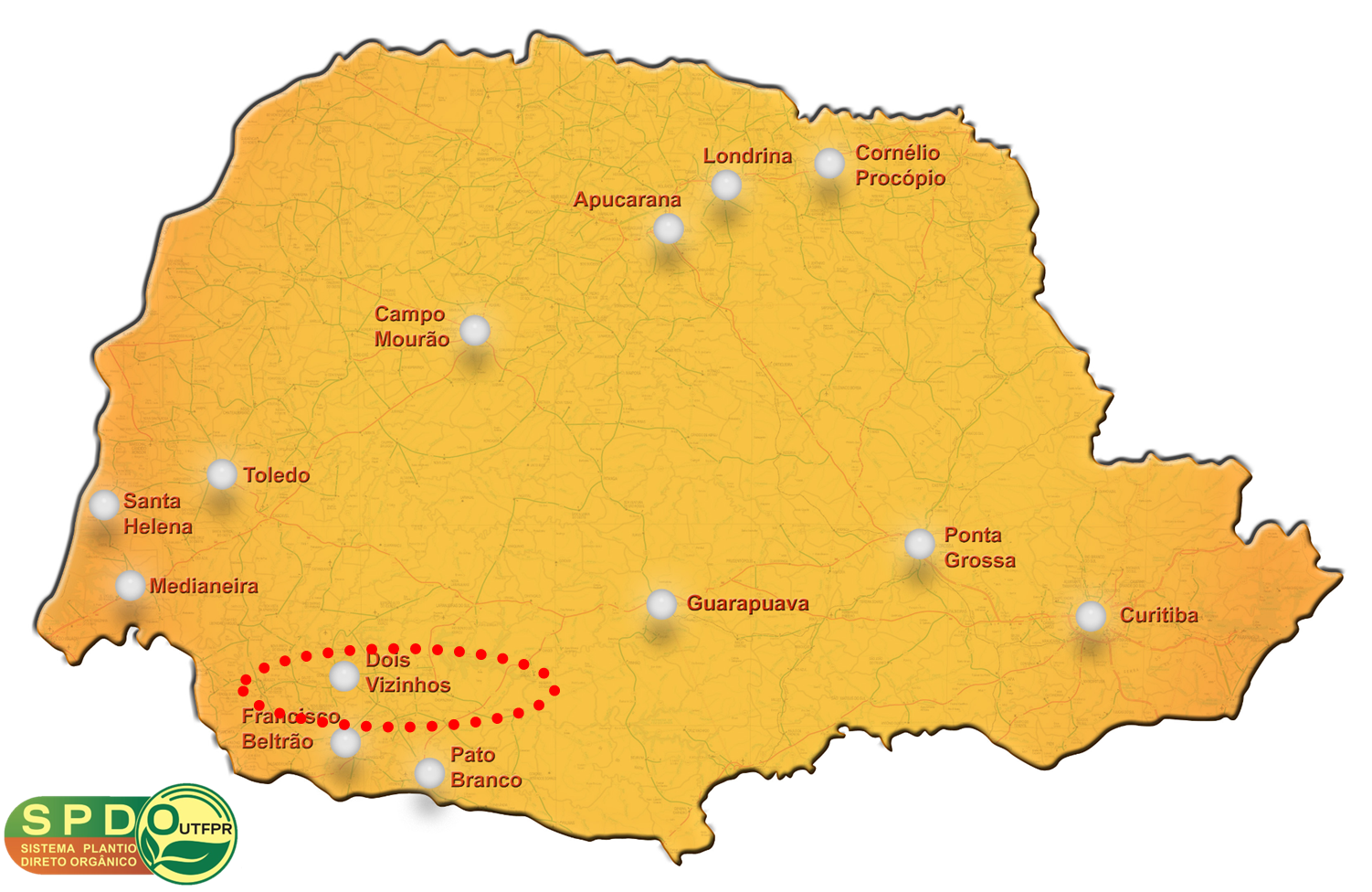 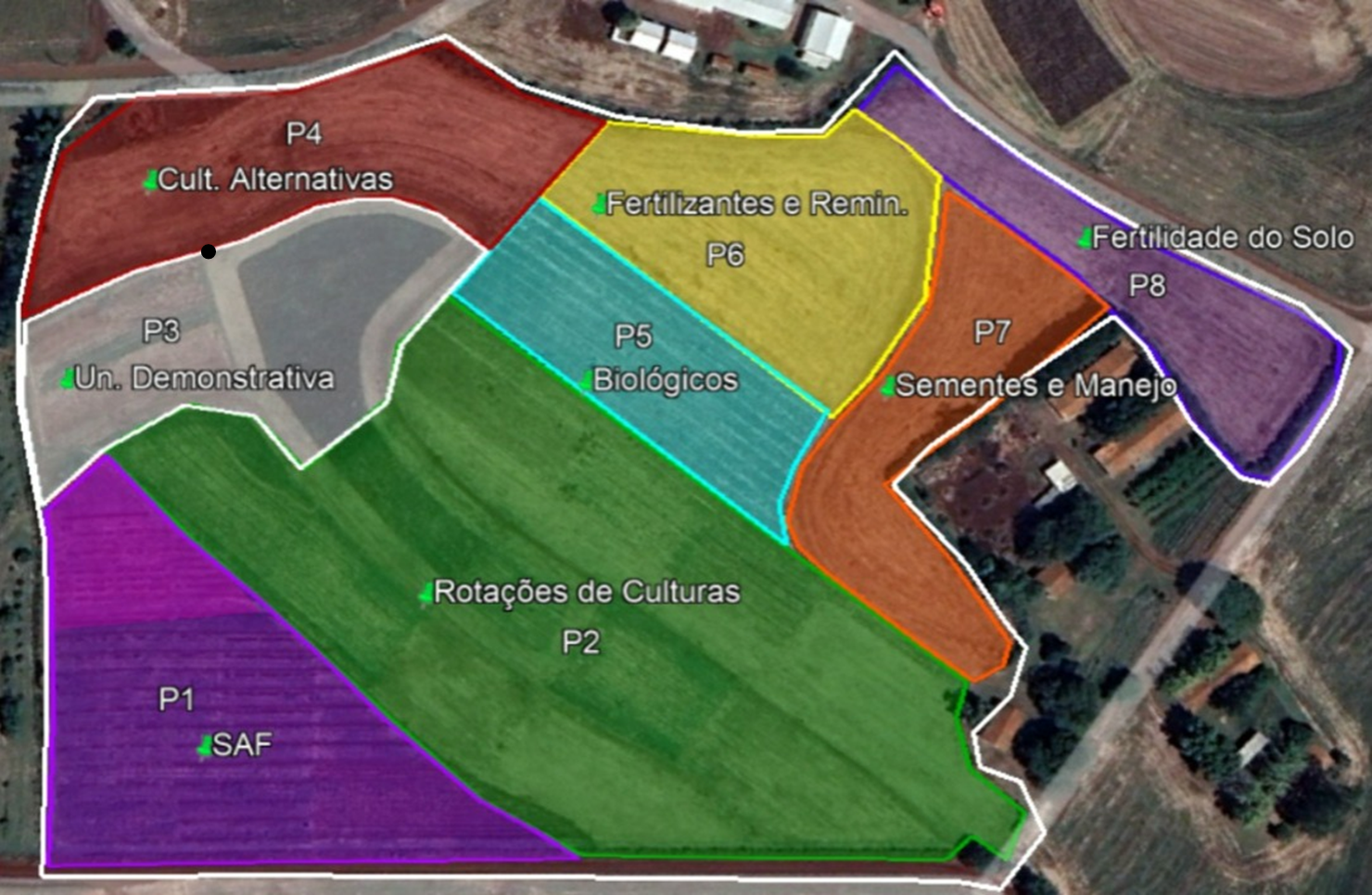 Resultados alcançados -  Produção orgânica: Sustentabilidade, geração de renda e aplicações tecnológicas (UTFPR-DV):
Resultados alcançados -  Produção orgânica: Sustentabilidade, geração de renda e aplicações tecnológicas (UTFPR-DV):
Resultados esperados -  Produção orgânica: Sustentabilidade, geração de renda e aplicações tecnológicas (UTFPR-DV):
Resultados esperados -  Produção orgânica: Sustentabilidade, geração de renda e aplicações tecnológicas (UTFPR-DV):
Instituições parceiras que compõem o NAPI

Ballagro, Biotrop, Vittia, Tradecorp, Gênica, Mineração Curimbaba LTDA, Gebana do Brasil,Universidade Estadual de Londrina, CAPA – Centro de Apoio a Produção Agroecológica de Marechal Cândido Rondon, e Sindicato dos Trabalhadores Rurais, EMBRAPA, SEAB, Secretarias de Saúde e Meio Ambiente dos Municípios da região sudoeste do estado do Paraná, SANEPAR, Universidade Federal da Fronteira Sul, Instituto Federal do Paraná de Coronel Vivida, Universidade Federal do Paraná, Universidade Federal do Rio Grande do Sul e Instituto Politécnico de Bragança-Portugal, Instituto Nacional de Ciência e Tecnologia em Geração Distribuída (INCT-GD), Universidade Federal de Santa Maria, Universidade de Tallinn, ARO/Israel, Worcester Polytechnic Institute, West Virginia University, USDA, CPQBA UNICAMP, Arthemis Biopharma, Biopark Toledo, ....
Fomento/Cronograma de execução (UTFPR)
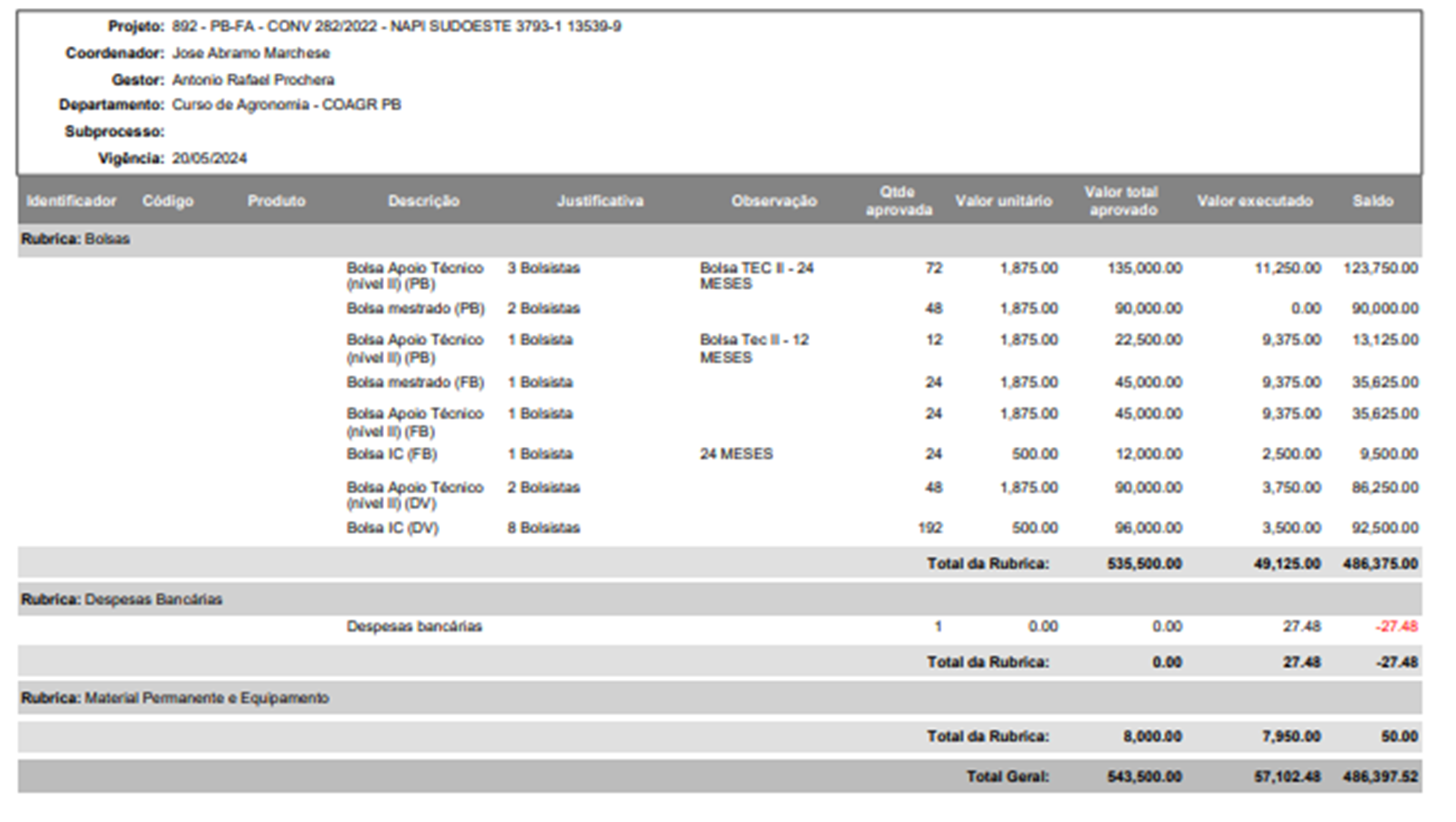 Fomento/Cronograma de execução (UNIOESTE)
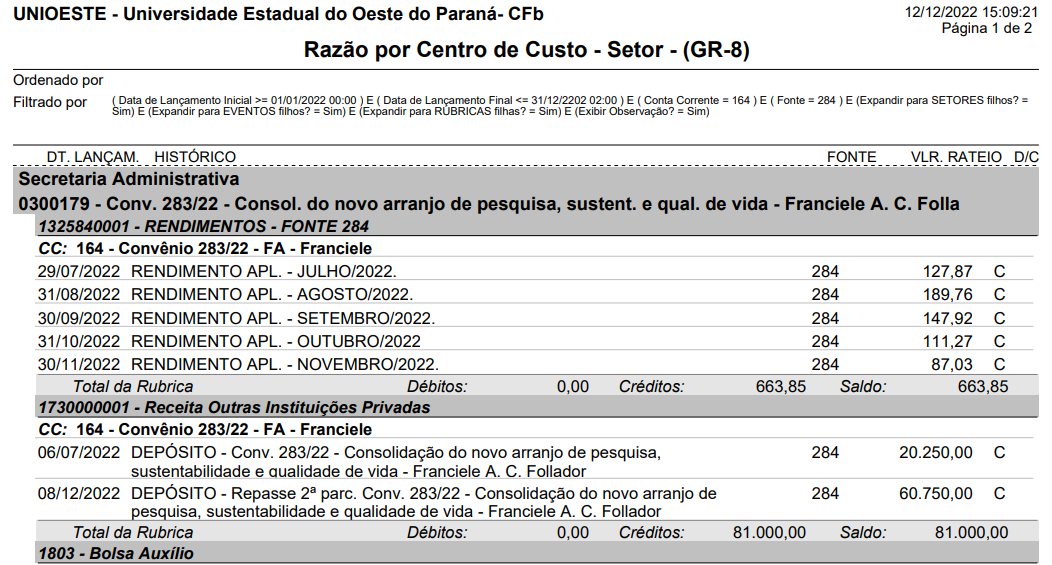 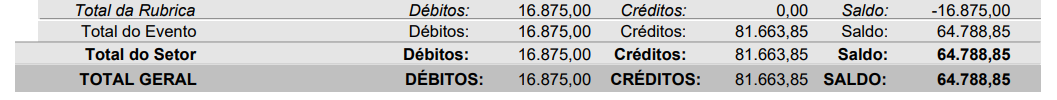 Futuros aportes de recurso ao NAPI Sudoeste do Paraná

Considerando os valores maiores fomentados para outros NAPIs, e que o recurso deste projeto não menos importante que os demais foi exclusivo para bolsas, os membros do nosso NAPI-SP, nos seus 05 subgrupos, solicitará a FAAPR um novo aporte de recursos para financiar equipamentos e consumíveis para seus projetos. A ideia é criar uma rede de laboratórios multiusuários de uso regional e interinstitucional (principalmente, instrumentando melhor os já existentes nas IES). Serão demandados equipamentos para cromatografia, nanotecnologia, fisiologia e metabolismode plantas, agrotech, e emulação de sistemas elétricos em tempo real e simulação de conversores.
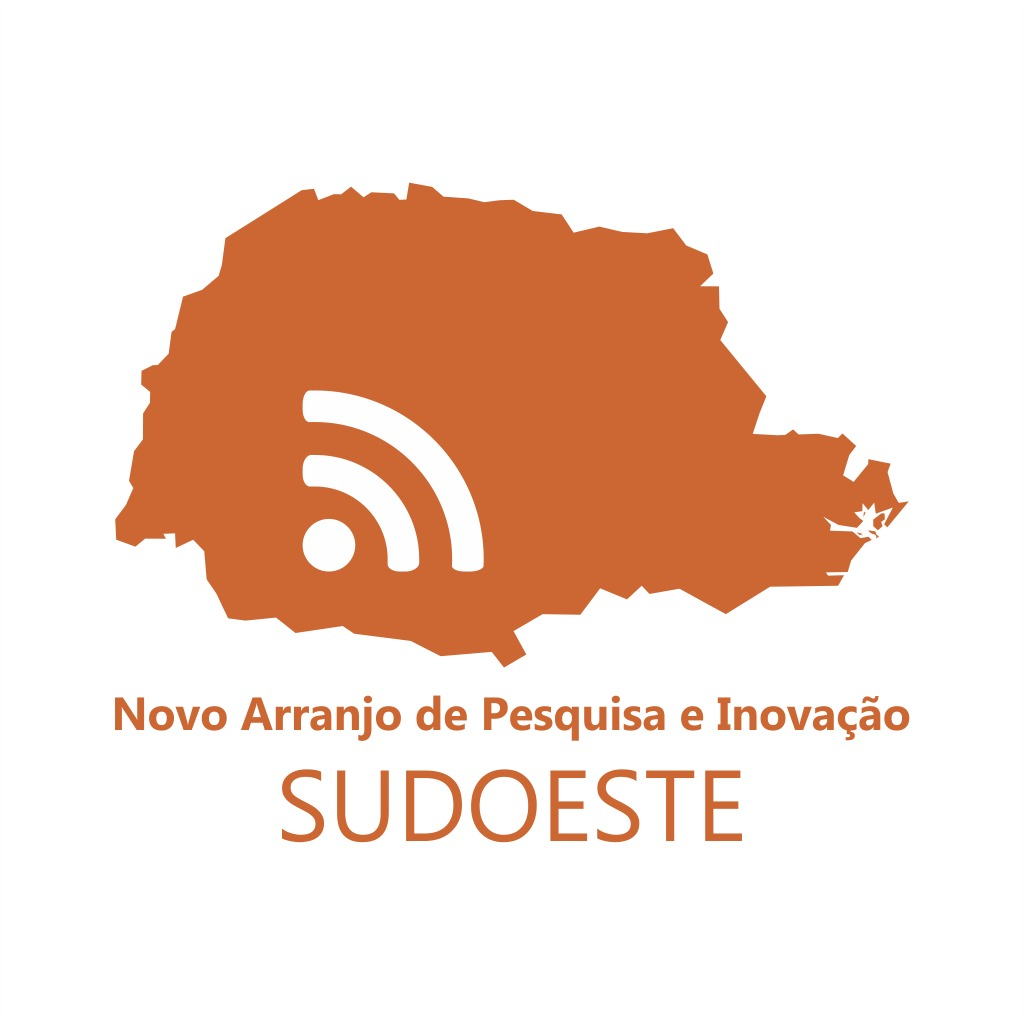 Obrigado pela atenção.
Sub-projetos/Contatos:
Prospecção de biomoléculas e produtos naturais para uso agrícola, farmacêutico e tecnológico.
	Prof. Dr. José Abramo Marchese - email: abramo@utfpr.edu.br
	Prof. Dr. Mario Cunha - email: mcunha@utfpr.edu.br
Sistemas de Geração Distribuída com Gerenciamento Inteligente de Microrredes.
	Prof. Dr. Rafael Cardoso - email: rcardoso@utfpr.edu.br
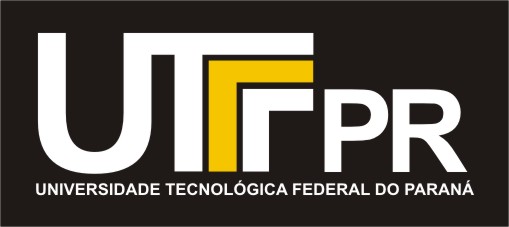 Reaproveitamento de resíduos sólidos da indústria de pescados com potencial bioativo/Avaliação da qualidade das águas de rios e de consumo da população.
	Profa. Dra. Franciele Ani Caovilla Follador – email: franciele.follador@unioeste.br
	Profa. Dra. Elisângela Düsman – email: lisdusman28@gmail.com
	Profa. Dra. Gisele Arruda – email: giselearrudabioq@gmail.com
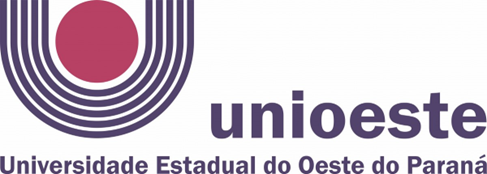 Produção orgânica: Sustentabilidade, geração de renda e aplicações tecnológicas.
	Prof. Dr. Paulo Cesar Conceição - email: paulocesar.utf@gmail.com